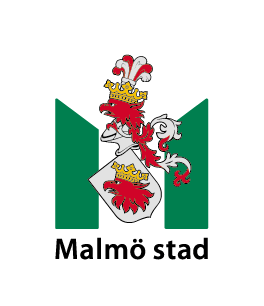 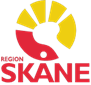 Tramadolmissbruk bland ungdomar i Malmö
Kunskapsspridning och arbetsmodell



Sjuksköterska Alexander Holmstedt
Socionom Gunilla Alväng
Maria Malmö
Råd, stöd och behandling i öppenvård
 
Lättillgänglig och kostnadsfri kontakt
Samverkan mellan Malmö stad och Region Skåne (BCM/BUP)
Unga upp till 25 år med alkohol- och/eller drogproblem
Anhöriga till ungdom under 25 år
Rådgivning till yrkesverksamma
Tramadol
216 av 624 (34%) ungdomar i behandling mellan 2014-2017 har använt Tramadol
UngDOK - strukturerad intervju
Livsområden/Kapitel
Administrativa uppgifter
Sociodemografisk information
Behandlingskontakt
Boende och försörjning
Sysselsättning (utbildning, arbete och praktik)
Alkohol, droger och tobak
Behandlingshistoria
Kriminalitet
Uppväxt
Utsatt för våld
Familj och relationer
Fysisk hälsa
Psykisk hälsa
Avslutade frågor
Egna tilläggsfrågor
[Speaker Notes: IN 75 frågor, Ut 44 frågor UPP 46 frågor]
2014 – 2017    N=634
2014 – 2017          N=634
2014 – 2017        N=634
2014 – 2017     N=634
Illegala införseln av Tramadol ökar
Tramadol
Centralt verkande opioidanalgetikum
Behandling av måttlig till svår smärta
Godkänt läkemedel 1995
Narkotikaklassad substans 2007
Narkotikaklassat läkemedel 2012, dock ej enligt internationella konventioner
Halveringstid 6 timmar
Ökar halterna av serotonin och noradrenalin
Opioid abstinens: Illamående, diarré, darrningar, svettningar och sömnproblem
Serotonerg abstinens: oro och ångest, hallucinationer, overklighetskänsla, panikattacker, muskelkrypningar och muskelkramper
Krampanfall
Serotonergt syndrom
Varför Tramadol
Fokuserad i skolan
Kan ha sex längre tid
Avslappnad
Gå ner i vikt
Ångestdämpande
Kombinationen med cannabis gör att man blir hög längre tid
Lättare att vara social
Slippa jobbiga tankar
Fysisk aktiv
Tramadol Maria Malmö- Ett 2:årigt FINSAM projekt         1/12 2017 – 31/10 2019                               Insatsägare: Malmö stad och Region Skåne
Kartläggning och kunskapsinsamling
Kunskapsspridning och samverkan
En arbetsmodell
Kartläggning och kunskapsinsamling
UngDok
Frågeformulär till samtliga ungdomar som uppger att dom använt Tramadol
Djupintervjuer med ungdomar som missbrukar Tramadol 2 gånger i veckan eller mer
MINI
Dudit-E
Dömd för brott 2014 - 2017                                                     N=579
Behandlingskontakten 2014 – 2017  N=554
Använt Tramadol
Ej använt Tramadol
Samverkan
Workshop/föreläsning med elevvårdsteamen på Malmös kommunala gymnasieskolor

Workshop/föreläsning med socialtjänsten

Workshop/föreläsning med Arbetsförmedlingen
Arbetsmodell
Samverkan
Skola
Socialtjänst
AF
Behandling
40 ungdomar
2 behandlare i ärendet
Läkare
Kontaktuppgifter
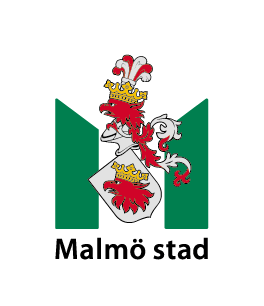 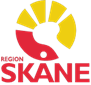 Gunilla Alväng 
Socionom/projektledare
Maria Malmö
Tfn 0708-66 74 03
Gunilla.alvang@malmo.se
Alexander Holmstedt
Sjuksköterska/projektledare
Maria Malmö
Tfn 0766-48 62 02
Alexander.holmstedt@skane.se